How to Interpret Poetry
Learn to Understand and Enjoy Poetic Verse
Benha UniversityFaculty of ArtsDepartment of English Language & LiteratureSecond Semester 2020Introduction To PoetryFirst Grade Mohammad Al-Hussini Mansour AbuArab1. Introduction to Poetry
Introduction to Poetry
My Beard
by Shel Silverstein
My beard grows to my toes,
I never wears no clothes,
I wraps my hair 
Around my bare,
And down the road I goes.
The repetition of sounds   End rhyme- the last word on each line rhymes.
RHYME
Example:  hat, cat, brat, fat, mat, sat
Internal rhyme- Words INSIDE the sentence rhyme.
ALLITERATION
The repetition of the initial letter or sound in two or more words in a line.
To the lay-person, these are called “tongue-twisters”.
Example:  How much dew would a dewdrop drop if a 			dewdrop did drop dew?
Let’s see what this looks like in a poem.
Alliteration
Alliteration
She Walks in Beauty
I.
She walks in beauty, like the night
	Of cloudless climes and starry skies;
And all that’s best of dark and bright
	Meet in her aspect and her eyes:
Thus mellowed to that tender light
	Which Heaven to gaudy day denies.
Alliteration
These examples use the beginning sounds of words only twice in a line, but by definition, that’s all you need.
Examples:  growl, hiss, pop, boom, crack, ptthhhbbb.
Onomatopoeia
Words that spell out sounds; words that sound like what they mean.
Let’s see what this looks like in a poem.
Noise Day
by Shel Silverstein
Let’s have one day for girls and boyses
When you can make the grandest noises.
Screech, scream, holler, and yell – 
Buzz a buzzer, clang a bell,
Sneeze – hiccup – whistle – shout,
Laugh until your lungs wear out,
Toot a whistle, kick a can,
Bang a spoon against a pan,
Sing, yodel, bellow, hum,
Blow a horn, beat a drum,
Rattle a window, slam a door,
Scrape a rake across the floor . . ..
Onomatopoeia
Several other words not highlighted could also be considered as onomatopoeia.  Can you find any?
Simile
A comparison between two usually unrelated things using the word “like” or “as”.
Examples:  
	Joe is as hungry as a bear.
	In the morning, Rae is like an angry lion.
Simile
Let’s see what this looks like in a poem.
Ars Poetica 
By Archibald MacLeish
A poem should be palpable and mute as a globed fruit,
Silent as the sleeve-worn stone
Of casement ledges where the moss has grown—
A poem should be wordless 
As the flight of birds.
Simile
Simile
Metaphor
An implied comparison between two usually unrelated things.
Examples:  
	Lenny is a snake.
	Ginny is a mouse when it comes to standing up for herself.
The difference between 
a simile and a metaphor is 
that a simile requires either 
“like” or “as” to be included 
in the comparison, and a 
metaphor requires that 
neither be used.
When it comes to using a metaphor device in poetry, a poet can either make the entire poem a metaphor for something, or put little metaphors throughout the poem.
The following poem is one big metaphor.
Hyperbole
An exaggeration for the sake of 
emphasis.
Examples:
	I may sweat to death.
	The blood bank needs a river of blood.
Personification
Giving human characteristics to inanimate objects, ideas, or animals.
Example:  
	The sun stretched its lazy 
	fingers over the valley.
What is Symbolism?
A symbol is something that stands for itself, but also something larger than itself. 
It may be a person, an animal, an inanimate object, or an action
. A writer often uses a concrete object to express an abstract idea, a quality, or a belief. 
A symbol may appeal to a reader's emotions and can provide a way to express an idea, communicate a message, or clarify meaning
What is Symbolism?
A writer often uses a concrete object to express an abstract idea, a quality, or a belief. 
A symbol may appeal to a reader's emotions and can provide a way to express an idea, communicate a message, or clarify meaning.
Mother to Son        		       by Langston Hughes
Well, son, I'll tell you:Life for me ain't been no crystal stair.It's had tacks in it,And splinters,And boards torn up,And places with no carpet on the floor --Bare.But all the timeI'se been a-climbin' on,And reachin' landin's,And turnin' corners,And sometimes goin' in the darkWhere there ain't been no light.
So boy, don't you turn back.Don't you set down on the steps'Cause you finds it's kinder hard.
Don't you fall now --For I'se still goin', honey,I'se still climbin',And life for me ain't been no crystal stair.
Imagery
Using words to create a picture in the reader’s mind.
Free Verse
Poetry that follows no rules.  Just about anything goes.
This does not mean that it uses no devices, it just means that this
type of poetry does not follow traditional conventions such as
punctuation, capitalization, rhyme scheme, rhythm and meter, etc.
Fog
	The fog comes
	on little cat feet.

	It sits looking
	over harbor and city
	on silent haunches
	and then, moves on.
No Rhyme
No Rhythm
No Meter

This is 
free verse.
Allusion
A reference to another piece of literature or to history.
Example:  “She hath Dian’s wit”  (from Romeo and Juliet).
		This is an allusion to Roman mythology and the 
		goddess Diana.
	The three most common types of allusion refer to 
	mythology, the Bible, and Shakespeare’s writings.
Rhythm
Rhythm is the flow of the beat in a poem. 
Gives poetry a musical feel. 
Can be fast or slow, depending on mood and subject of poem.
You can measure rhythm in meter, by counting the beats in each line.
Rhythm Example
The Pickety Fence by David McCord
The pickety fence
The pickety fence
Give it a lick it's
The pickety fence
Give it a lick it's
A clickety fence
Give it a lick it's a lickety fence
Give it a lick
Give it a lick
Give it a lick
With a rickety stick
pickety
pickety
pickety
pick.
The rhythm in this poem is fast – to match the speed of the stick striking the fence.
21
Rhythm Example
Where Are You Now?
When the night begins to fall
And the sky begins to glow
You look up and see the tall
City of lights begin to grow –
In rows and little golden squares
The lights come out.  First here, then there
Behind the windowpanes as though
A million billion bees had built
Their golden hives and honeycombs
Above you in the air.

                By Mary Britton Miller
The rhythm in this poem is slow – to match the night gently falling and the lights slowly coming on.
22
Imagery
Imagery is the use of words to create pictures, or images, in your mind.  
Appeals to the five senses: smell, sight, hearing, taste and touch.  
Details about smells, sounds, colors, and taste create strong images.  
To create vivid images writers use figures of speech.
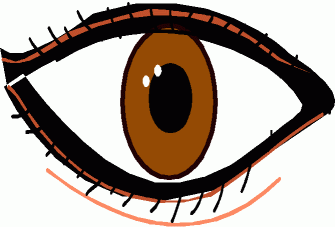 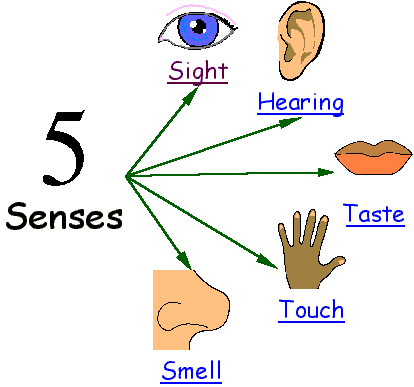 Five Senses
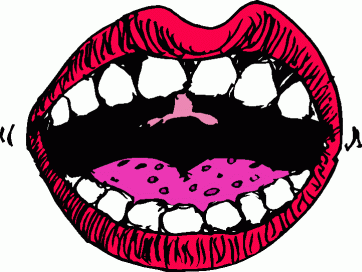 23
Lines and Stanzas
March 
       A blue day
      A blue jay       
      And a good beginning.

       One crow,
       Melting snow –
       Spring’s winning!

                               By Eleanor Farjeon
Most poems are written in lines.
A group of lines in     a poem is called a stanza. 
Stanzas separate ideas in a poem.  They act like paragraphs.
This poem has two stanzas.
24
Free Verse
Revenge

    When I find outwho tookthe last cooky

      out of the jarand leftme a bunch of

      stale old messycrumbs, I'mgoing to take

      me a handful and crumbup someone's bed.

                              By Myra Cohn Livingston
A free verse poem does not use rhyme or patterns. 
Can vary freely in length of lines, stanzas, and subject.
25
Mood
Mood is the atmosphere, or emotion, in the poem created by the poet.
Can be happy, angry, silly, sad, excited, fearful or thoughtful.
Poet uses words and images to create mood.
Author’s purpose helps determine mood.
(See slides 65-72 for examples.)
26
Mood - Barefoot Days
Barefoot Days by Rachel Field
In the morning, very early,
   That’s the time I love to go
Barefoot where the fern grows curly
   And grass is cool between each toe,
       On a summer morning-O!
       On a summer morning!

That is when the birds go by
   Up the sunny slopes of air,
And each rose has a butterfly
   Or a golden bee to wear;
And I am glad in every toe – 
       Such a summer morning-O!
       Such a summer morning!
The mood in this poem is happy.  What clues in the poem can you use to determine the mood?
27
Mood - Mad Song
Mad Song
I shut my door
To keep you out
Won’t do no good
To stand and shout
Won’t listen to
A thing you say
Just time you took
Yourself away
I lock my door
To keep me here
Until I’m sure
You disappear.

	By Myra Cohn Livingston
The mood in this poem is angry.  What clues in the poem can you use to determine the mood?
28
Mood - Poem
Poem
I loved my friend.
He went away from me.
There’s nothing more to say.
The poem ends,
Soft as it began –
I loved my friend:

By Langston Hughes
The mood in this poem is sad.  What clues in the poem can you use to determine the mood?
29
Diction
Diction refers to the language of a poem, and how each word is chosen to convey a precise meaning. 
Poets are very deliberate in choosing each word for its particular effect, 
It's important to know the denotation and connotations of the words in a poem, not to mention their literal meaning, too.
30
Diction
Example:
T.S. Eliot, "Burnt Norton
"Words strain,Crack and sometimes break, under the burden,Under the tension, slip, slide, perish,Decay with imprecision, will not stay in place,Will not stay still.”
Notice the choice of harsh words like “burden” and “strain”.
31
Tone.
Tone is the attitude writers take towards their subject .
Would this poem have a different meaning for the reader if the tone was changed?
Yes
“There’s This that I like About Hockey, My Lad” by John Kieran (continued)There’s this that I like about hockey, old chap;	I think you’ll agree that I’m right;Although you may get an occasional rap,	There’s always good fun in the fight.So toss in the puck, for the players are set;Sing ho! For the dash on the enemy net;And ho! For the smash as a challenge is met;	And hey! For a glorious night!
There’s this that I like about hockey
old chap
good fun
enemy net
glorious night
Author’s Attitude towards Hockey
Author is speaking to
Don’t Confuse Tone & Mood!
*Tone and mood are two different aspects 
   of a poem! 
* Tone is the author's or the poet's attitude  
    towards his or her subject. 
*Mood is how the poem makes the reader or the listener feel.
Reading for Meaning
To find meaning in a poem, readers ask questions as they read.  There are many things to pay attention to when reading a poem:

     Title – Provides clues about – topic, mood, speaker, author’s purpose?
     Rhythm – Fast or slow?  Why?
     Sound Devices – What effects do they have?
     Imagery – What pictures do we make in our minds?
     Figures of Speech – What do they tell us about the subject?
     Voice – Who is speaking - poet or character; one voice or more?
     Author’s Purpose – Sending message, sharing feelings, telling story,  
          being funny, being descriptive?
     Mood – Happy, sad, angry, thoughtful, silly, excited, frightened?
     Plot – What is happening in the poem?  

     Remember, to make meaning, readers must make connections and tap into their background knowledge and prior experiences as they read.
35